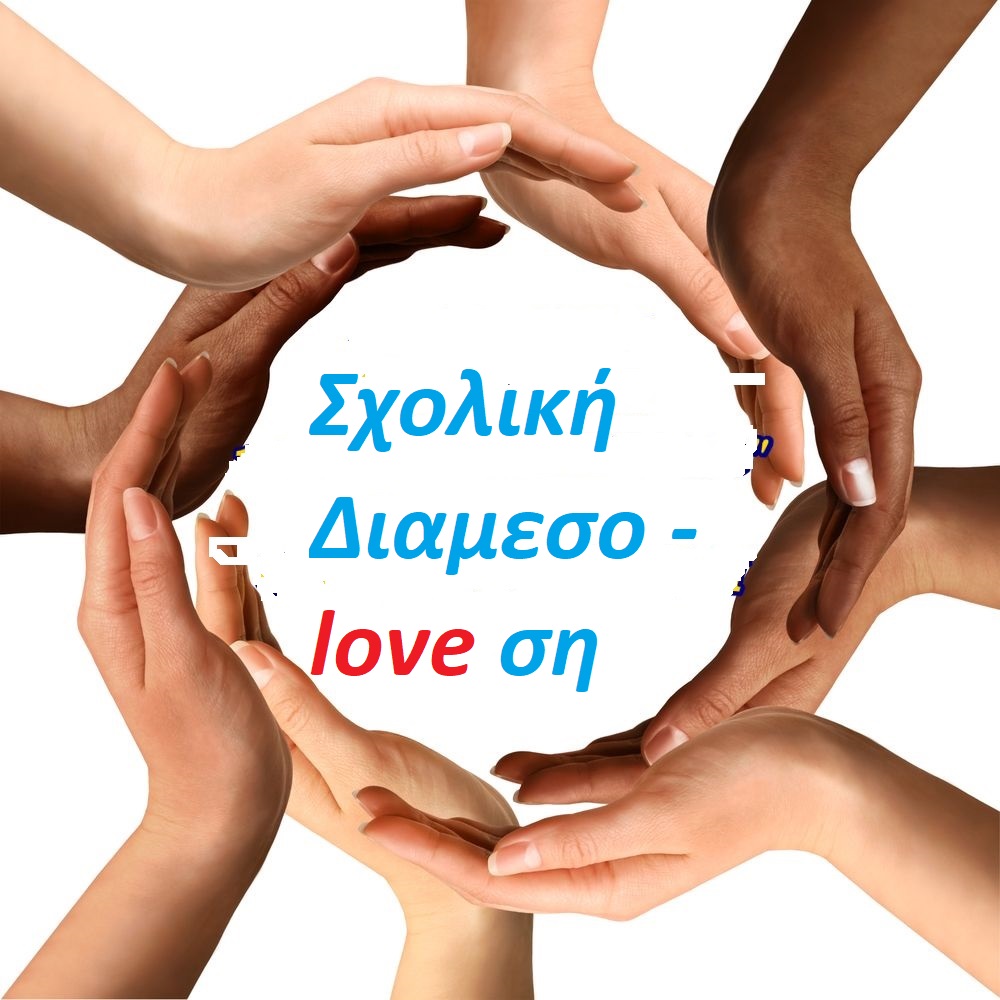 ΣΥΓΚΡΟΥΣΕΙΣ
Βια- επιθετικοτητα

Στενοχωρια

Απομονωση

Θυμοσ

Ενοχες

ΠΟΝΟΣ- ΦΟΒΟΣ
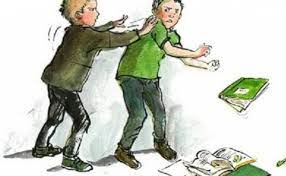 Σχολική Διαμεσολάβηση
Τι είναι;
ΣΧΟΛΙΚΗ ΔΙΑΜΕΣΟΛΑΒΗΣΗ
Η Σχολική Διαμεσολάβηση είναι μία διαδικασία ειρηνικής επίλυσης των σχολικών
συγκρούσεων η οποία εφαρμόζεται με το διάλογο, την ενσυναίσθηση και την
ενεργητική ακρόαση μέσα στον χώρο του σχολείου.
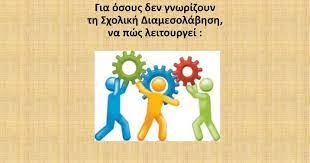 ΣΧΟΛΙΚΗ ΔΙΑΜΕΣΟΛΑΒΗΣΗ
Διαμεσολαβητές – Διαμεσολαβήτριες
 Ομάδα μαθητών και μαθητριών επιμορφώνονται και εκπαιδεύονται στο να βοηθούν συμμαθητές και  συμμαθήτριές τους να επιλύουν ειρηνικά τις διαφωνίες τους.
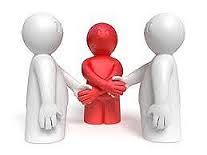 ΠΩΣ ΓΙΝΕΤΑΙ;
Οι μαθητές συζητούν το γεγονός που τους απασχολεί.
Εκφράζουν τα συναισθήματά τους.
Εκφράζουν τις ανάγκες τους.
Βρίσκουν από κοινού μια λύση που αποδέχονται.
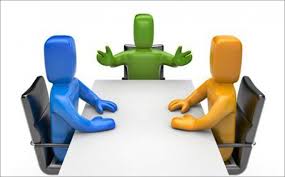 ΑΠΑΡΑΙΤΗΤΑ ΕΦΟΔΙΑ
Διάλογος
Ενεργητική ακρόαση
Ενσυναίσθηση
Σεβασμός
Κατανόηση
Αντικειμενικότητα
Προσαρμοστικότητα
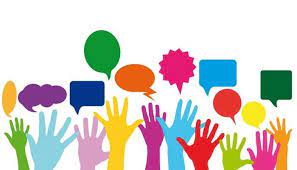 ΟΦΕΛΗ
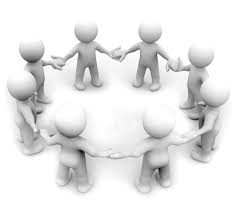 Αυτοδυνάμωση
Πρόληψη βίας
Αυτενέργεια
Ανάληψη πρωτοβουλιών
Αντιμετώπιση δύσκολων καταστάσεων
Δικαιοσύνη
Όλοι μαζί μπορούμε
Σας περιμένουμε!!!
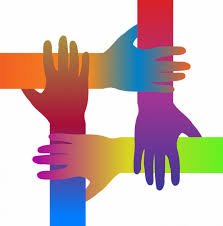